ИСТОРИЯ ПАДЕЖЕЙ
Мыльцевой Полины ученицы 6 «А» МБОУ СОШ №24
Руководитель: учитель Русского языка и литературы
Абраменко Людмила Анатольевна
Цели и Задачи
Цель исследования : выяснить, как появились падежи? Может ли человек без знания падежей быть грамотным, правильно употреблять и писать слова в предложениях?
Задачи исследования:
1 выяснить, что такое падеж;
2. определить, действительно ли в русском языке всего шесть падежей ;
3. выяснить, всегда ли падежи так назывались;
4. как запомнить падежи;
5. узнать, есть ли падежи в иностранных языках
Объект и Предмет исследования
Объект исследования: падежи русского языка.
Предмет исследования: роль падежей в русском языке.
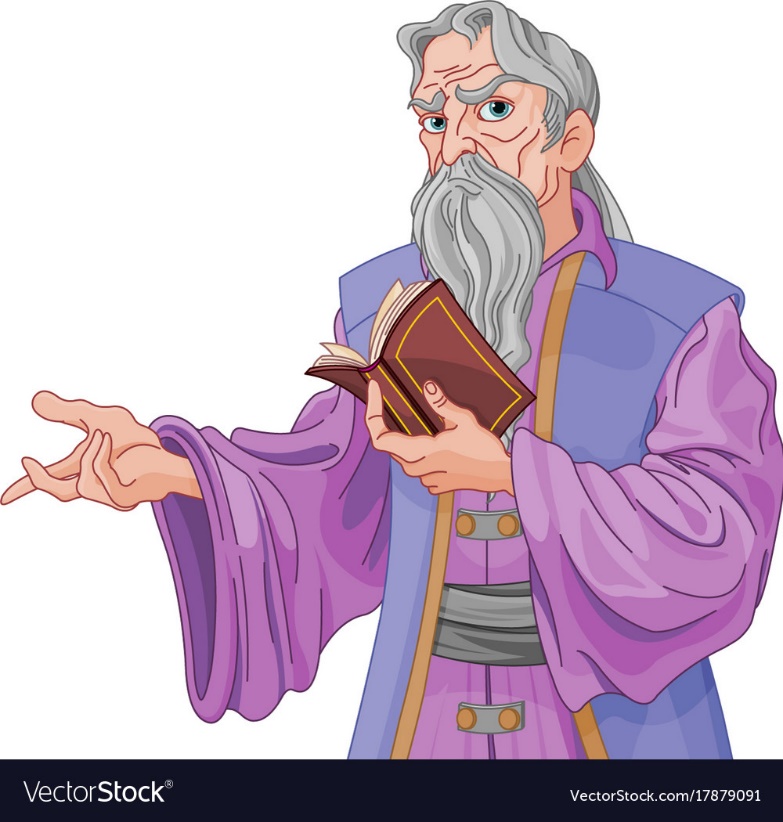 Методы:
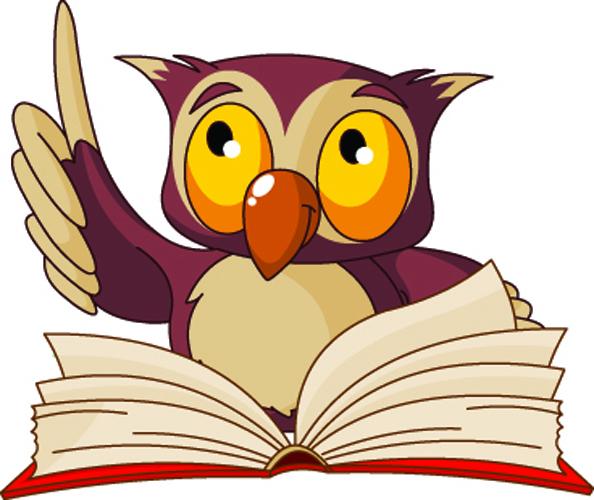 изучение литературы;
опрос, анкетирование;
анализ различных источников.
просмотр научно-популярных фильмов;
Гипотеза:
Грамотный человек обязательно должен знать падежи, для того чтобы красиво говорить и писать без ошибок.
Что такое ПАДЕЖ?
Термин «падеж» пришел в грамматику из старославянского языка, где падеж был дословным переводом греческого слова ptosis, суффиксального производного от глагола pipto — «падать». Предполагается, что это слово было взято из практики игроков в кости и обозначало падение брошенной кости той или иной стороной вверх
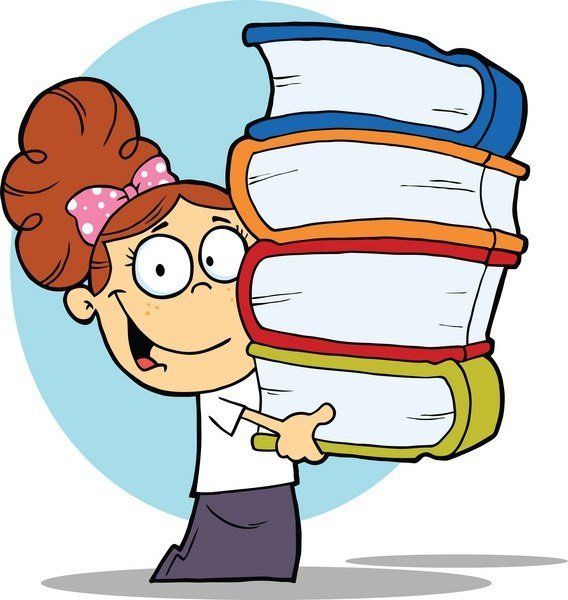 Сейчас в русском языке выделяют 6 падежей
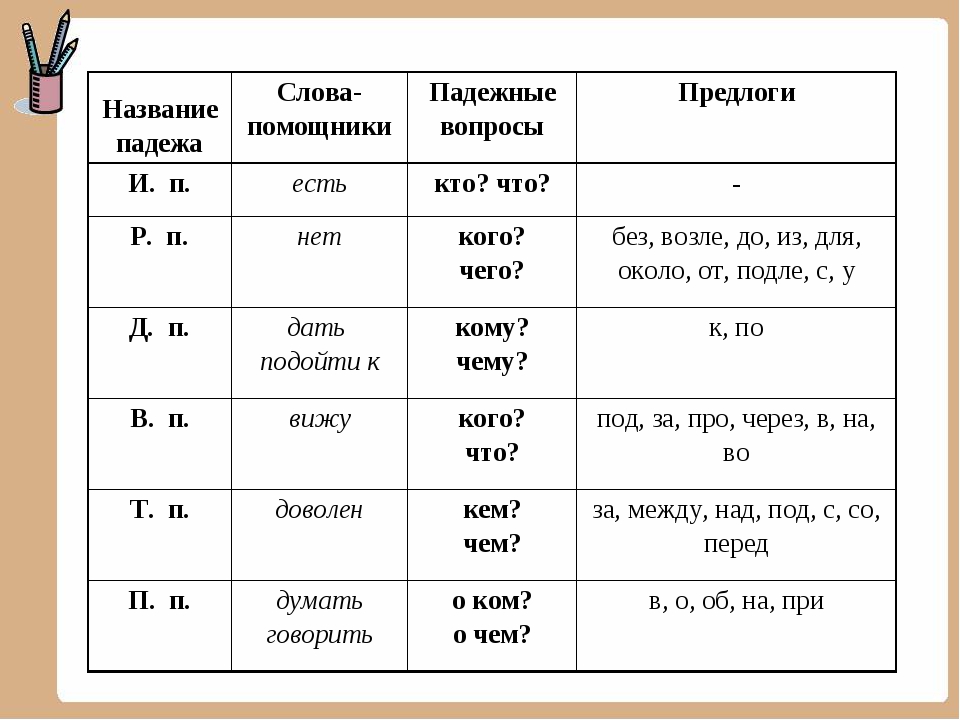 Сколько падежей было раньше?
1) Именительный падеж — кто?, что?2) Родительный падеж — нет кого?, чего?3) Дательный падеж — дать кому?, чему?, определяет конечную точку действия.4) Винительный падеж — вижу кого?, что?, обозначает непосредственный объект действия;5) Творительный падеж — творю кем?, чем?, определяет инструмент, некоторые виды временной принадлежности (ночью);
6) Предложный падеж — думать о ком, о чём7) Звательный падеж. От церковно-славянского звательного падежа нам осталось только слово «Боже!» (ну и Отче, наставниче Амвросие, Пантелеимоне и т.п. для тех, кто читает молитвословия). В современном русском языке этот падеж возникает, когда мы обращаемся: Мам, Пап, Дядь, Тетя Ань, где образуется путем «обрезания» окончания или специально добавленным окончанием: Ванюш (Танюш), выходи!8) Местный падеж. Обычно употребляется с предлогами «При», «В» и «На». Характеризующий вопрос: Где? При чем? На чем? — В лесу (не в лесе), На шкафу (не на шкафе), При полку (не при полке) — а как же на Святой Руси, на Украине?9) Разделительный падеж. Образуется как производное от родительного падежа: Налить в стакан кефира (Выпить кефиру), Лежит головка чеснока (съесть чесноку) Сделать глоток чая (напиться чаю), Задать жарУ (не жарА), Прибавить ходУ (не ходА), Молодой человек, огонькУ не найдется?10) Счетный падеж — встречается в словосочетаниях с числительным: Два часА (не прошло и чАса), Сделать три шагА (не шАга).
11) Отложительный падеж — определяет исходную точку передвижения: Из лесу, Из дому. Существительное становится безударным: я Из лесу вышел; был сильный мороз.12) Лишительный падеж — используется исключительно с глаголами отрицания: не хочу знать правды (не правду), не может иметь права (не право).13) Количественно-отделительный падеж — похож на родительный падеж, но имеет отличия: чашка чаю (вместо чая), задать жару (вместо жара), прибавить ходу (вместо прибавить ход).14) Ждательный падеж — Он же родительно-винительный падеж: Ждать (кого? чего?) письма (не письмо), Ждать (кого? что?) маму (не мамы), Ждать у моря погоды (не погоду).15) Превратительный (он же включительный) падеж. Производное от винительного падежа (в кого? во что?). Применяется исключительно в оборотах речи на подобие: Пойти в летчики, Баллотироваться в депутаты, Взять в жены, Годиться в сыновья.
Как быстрее запомнить Падежи?
Иван Рубил Дрова, Василиса Топила Печь.
Иван Родил Девчонку, Велел Тащить Пеленку.
Иван Рубил Дрова, Велел Тащить Пилу.
А есть ли падежи в других языках?
Оказывается не только русским школьникам приходится учить падежи. В английском языке имеется 2 падежа, в немецком 4. А вот эстонские ученики должны запомнить 14 падежей, а школьники в Финляндии - 15 падежей. Дети Венгрии изучают 22 падежа. В некоторых языках народов Дагестана - 48 падежей. А у китайцев существительные совсем не склоняются и падежей в грамматике нет.
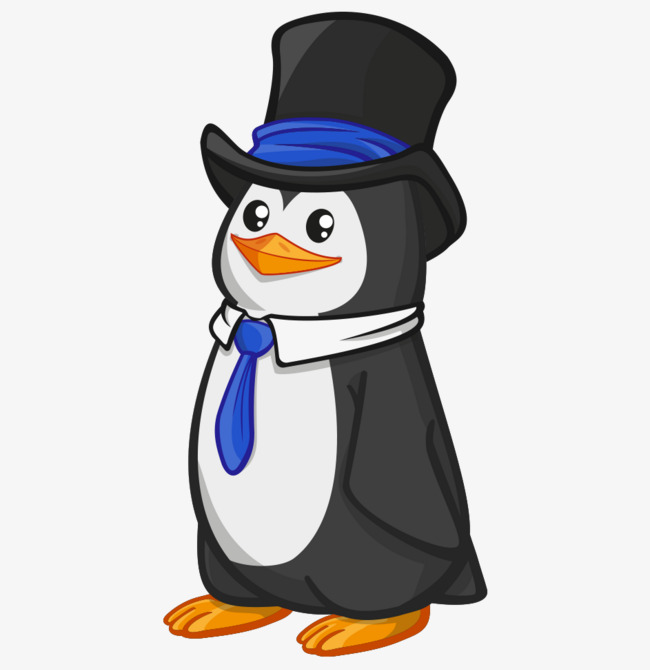 Практика:
Задания на знание падежей
Вывод : большая часть класса справилась с заданиями без ошибок
Некоторые допустили 1-2 ошибки значит, им стоит подучить или повторить эту тему.
А те кто не справился с заданиями, тем стоит выучить падежи т.к. эта тема будет в впр и а переводном экзамене.
Эти ошибки могут повлиять на оценку.
Вопросы!)
Сколько падежей учат дети в Китае?
Что подтверждает практика?
На какой падеж похож Количественно-отделительный падеж?
Использованная литература:

1) Григорян  Л. Т.Язык мой – друг мой.-  2 –е издание, исправленное и дополненное. Москва "Просвещение" 1988
2)Волина И. Учимся играя.
3) Войнова Т.М. Изучение лексики на материале пословиц и поговорок //РЯШ. 2002. № 3. С.44 – 47.4) Козырева Л. М. Путешествие в страну падежей. // Академия Развития. 2004. С. 77
5) Аркадьев П. Падежи в языках мира. ПостНаука (26.11.2015).
6)Иванова В. А.,  Потиха З. А.,  Розенталь Д. Э.  Занимательно о русском языке. -
 Ленинград. "Просвещение" 1990
7) История про падежи (с дискуссией) Секреты Архивариуса http://ab2905.blogspot.ru/8)http://volna.org/russkij_jazyk/istoriia_pro_padiezhi.html#hcq=hITndEp
9) http://studopedia.ru/15_129226_istoriya-vozniknoveniya-padezhey-v-russkomyazike.html
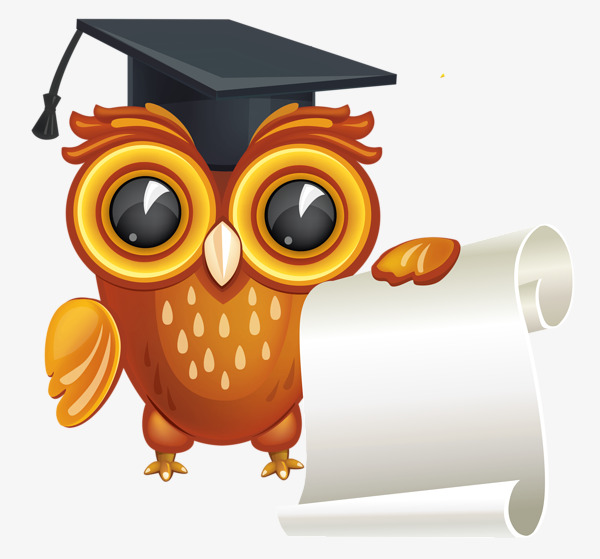 СПАСИБО ЗА ВНИМАНИЕ